Тема: «Нельзя обижать животных!»Цель: развитие связной письменной речи.Задачи:- закрепить представление о слоге;- закрепить умение переносить слова по слогам.
Подготовила занятие учитель-логопед Васянович Н.В.
Нельзя обижать животных.
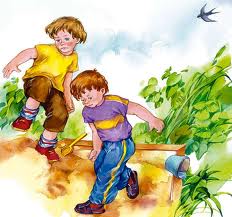 Володя гулял по двору. Собака Жучка грызла кость.
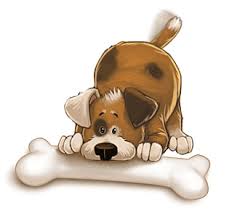 Володя взял палку и бросил её в Жучку. Собака прыгнула и укусила Володю за ногу.
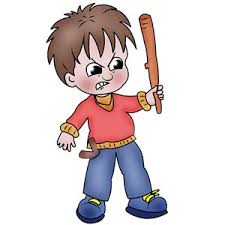 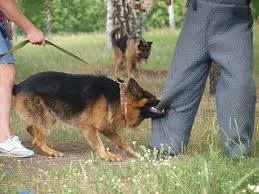 Мальчик заплакал и побежал к маме.А мама сказала, что Володя сам виноват.
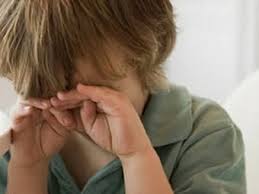 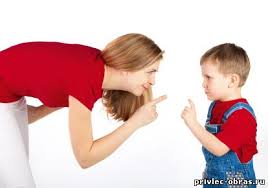 Нельзя обижать животных!
План
Происшествие на улице.
Разговор  с  мамой.
Что надо знать каждому.
Вопросы к тексту.
Что случилось с Володей во дворе?
Почему Жучка укусила мальчика?
Почему мама сказала, что Володя сам виноват?
Как нужно относиться к животным?
Вопросы плана и слова для построения ответов.
Где гулял Володя?       По двору
Что делала собака Жучка?    Грызла кость
Как поступил Володя?  Взял палку, бросил в 						Жучку
Что сделала собака?    Прыгнула, укусила за 						ногу
Что сделал мальчик?    Заплакал, побежал к 						маме
Что сказала мама?       Сам виноват
Что нужно помнить каждому?   Нельзя 							обижать  	животных!
Словарно-орфографическая подготовка
Назовите слова, которые необходимо написать с большой буквы. (Жучка, Володя)
Запомните, как пишутся слова: по двору, в  Жучку, за ногу, к маме.
Назовите гласные в следующих словах: побежал, виноват, обижать, собака.
Запомните написание этих слов.
1
2
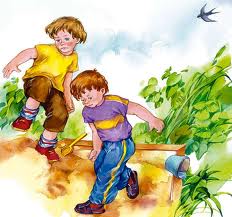 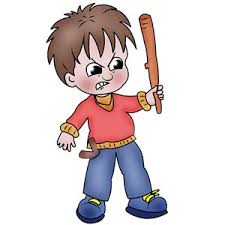 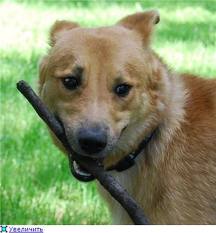 3
4
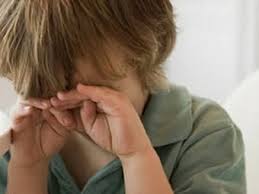 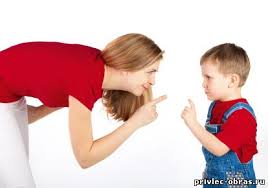 План Слайд 5